Заполни таблицу.
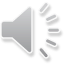 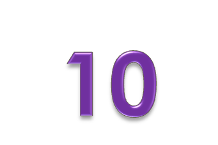 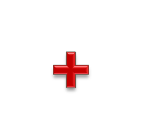 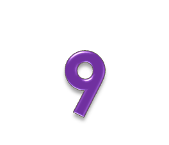 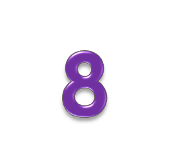 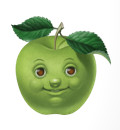 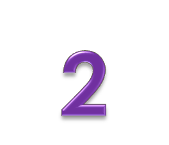 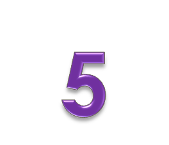 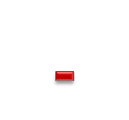 4
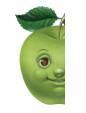 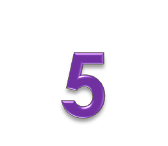 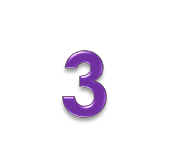 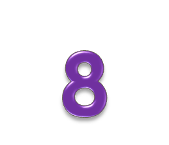 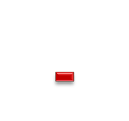 4
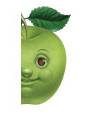 .Утром корова Бурёнка дала 5 литров молока , 
днём ещё 6 литров. Из 3 литров сделали йогурт.
Сколько литров молока осталось?
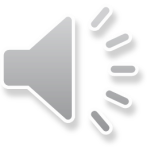 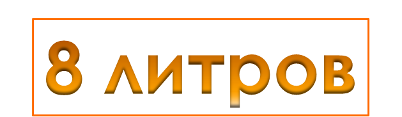 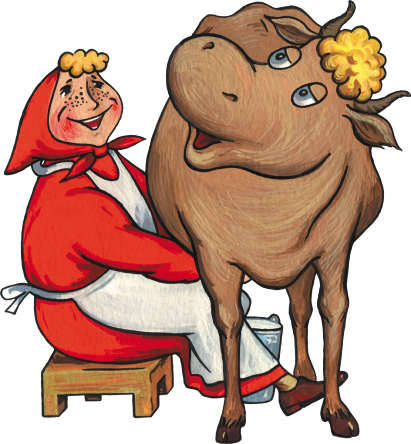 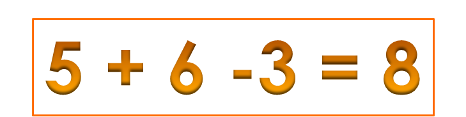 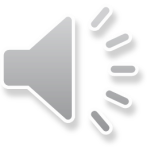 Утром щенок съел 3 котлеты, днём 2 и вечером 4.
Сколько  всего котлет съел щенок?
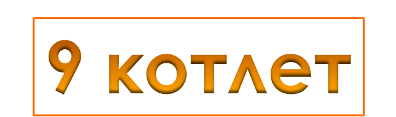 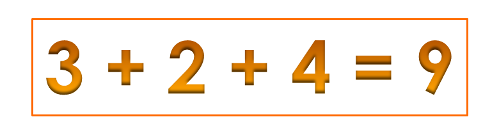 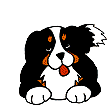 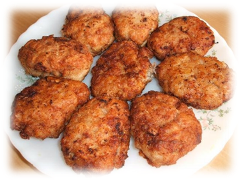 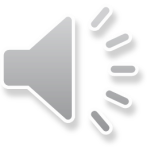 На сколько коров  больше, чем  лошадей?
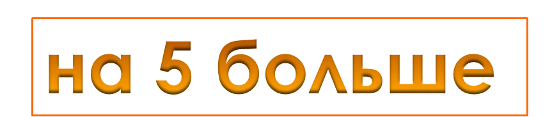 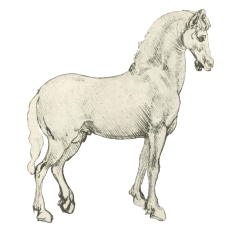 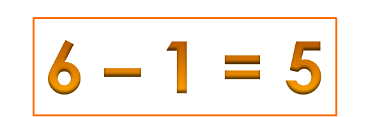 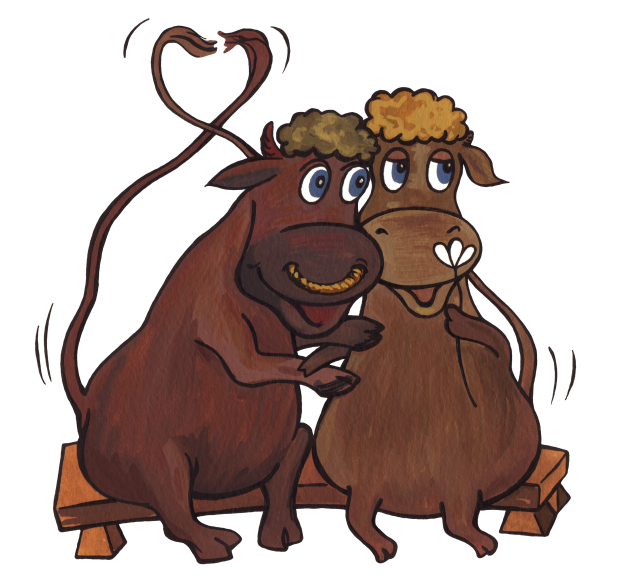 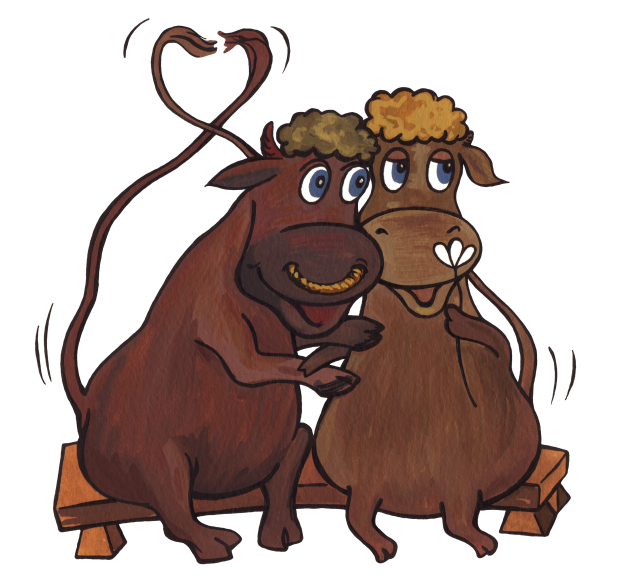 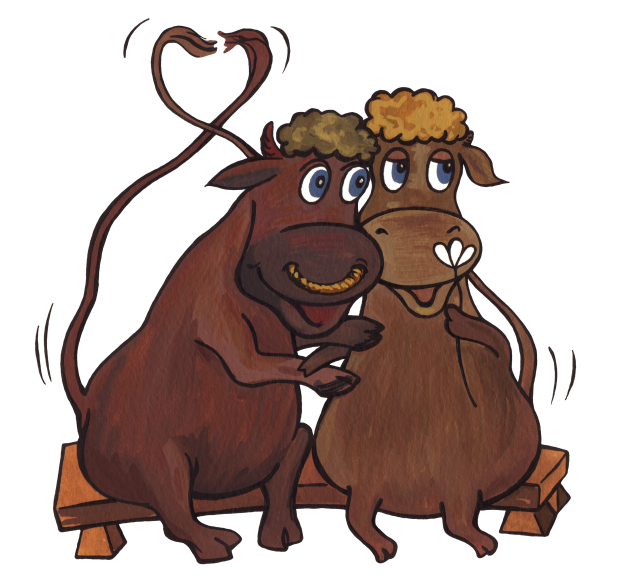 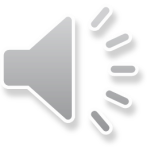 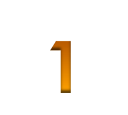 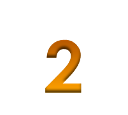 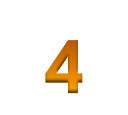 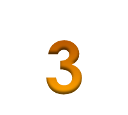 Назовите ломаную, состоящую из 3 звеньев.
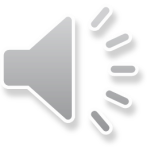 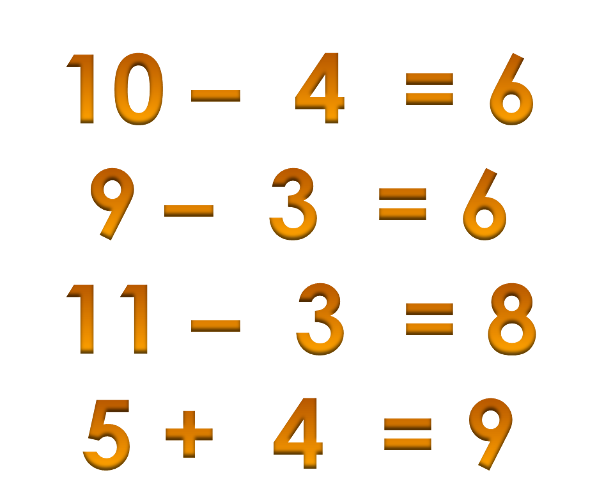 Вставь пропущенные числа.
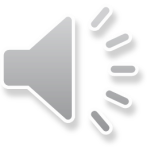 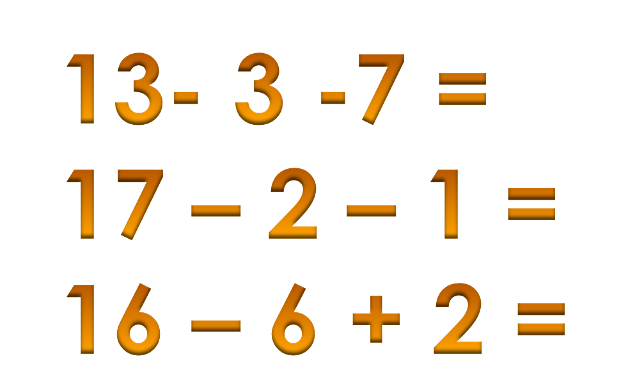 Сосчитай примеры.
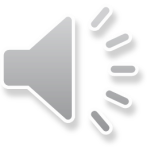 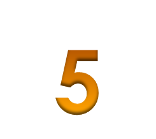 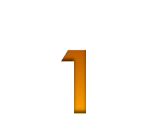 3
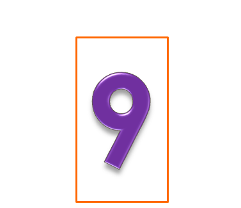 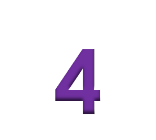 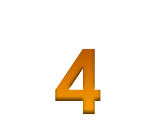 1
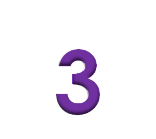 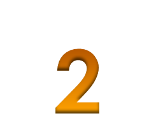 4
Заполни магический квадрат.
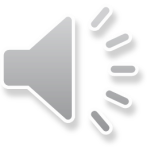 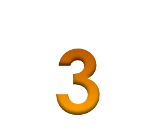 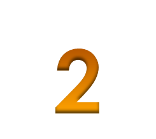 3
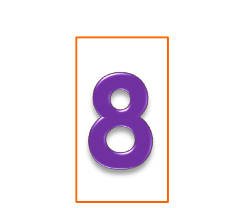 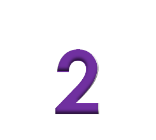 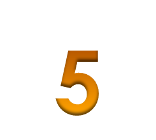 1
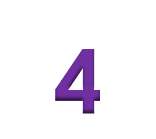 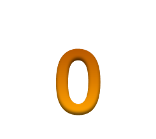 4
Заполни магический квадрат.
Расшифруй примеры.
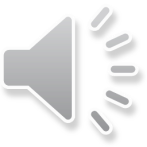 ь
я
8 - 7
2 + 5
о
р
7- 4
1 + 7
в
10 - 6
п
6 - 4
т
2 + 3
2  3   4  5  3  8   7  5   1
п  о  в   т  о  р  я  т   ь
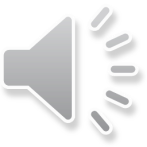 Если из суммы вычесть одно слагаемое,
то получится другое.
9 – 4 = 5
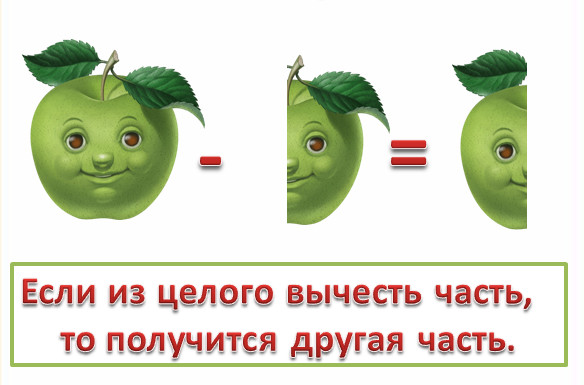 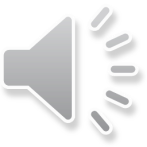 Составь примеры на вычитание.
7 + 2 = 9
2 + 5 = 7
9 – 2 = 7
9 – 7 = 2
7 – 5 = 2
7 – 2 = 5
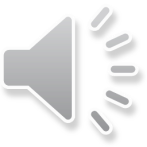 Цапля по воде шагала,
Лягушат себе искала.
3  спрятались в траве.
6  под кочкой , 2  в листве.
11 лягушат
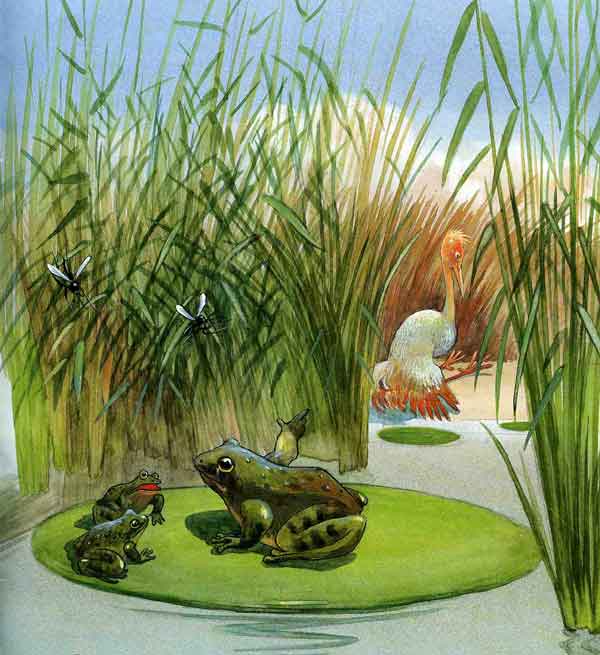 3 + 6 + 2 = 11
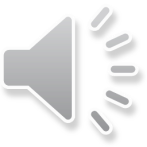 Группа малышей-утят
Хочет плавать и нырять.
6 - уплыли далеко.
2 - нырнули глубоко.
1 стоит на берегу.
Сколько же утят в пруду?
Сосчитать я не могу.
8 в пруду
6 + 2  = 8
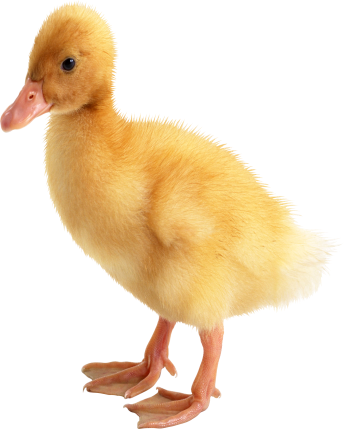 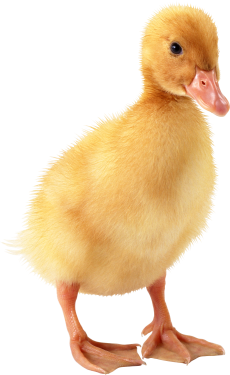 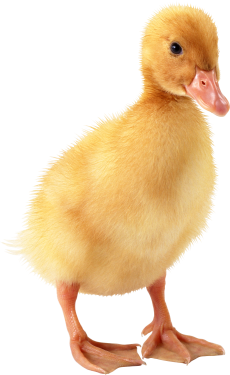 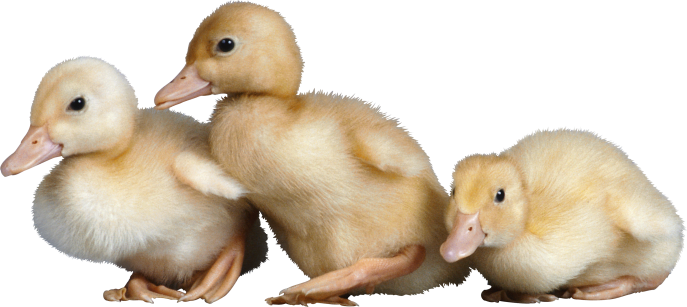 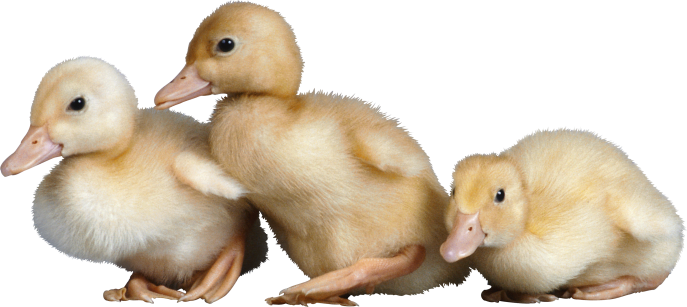 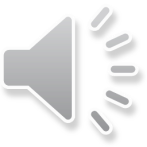 У озера 7 уток гуляли
Несколько  плавать убежали.
Осталось у берега только их 5.
Сколько  их в озере может нырять?
7 – 5 = 2
2 утки
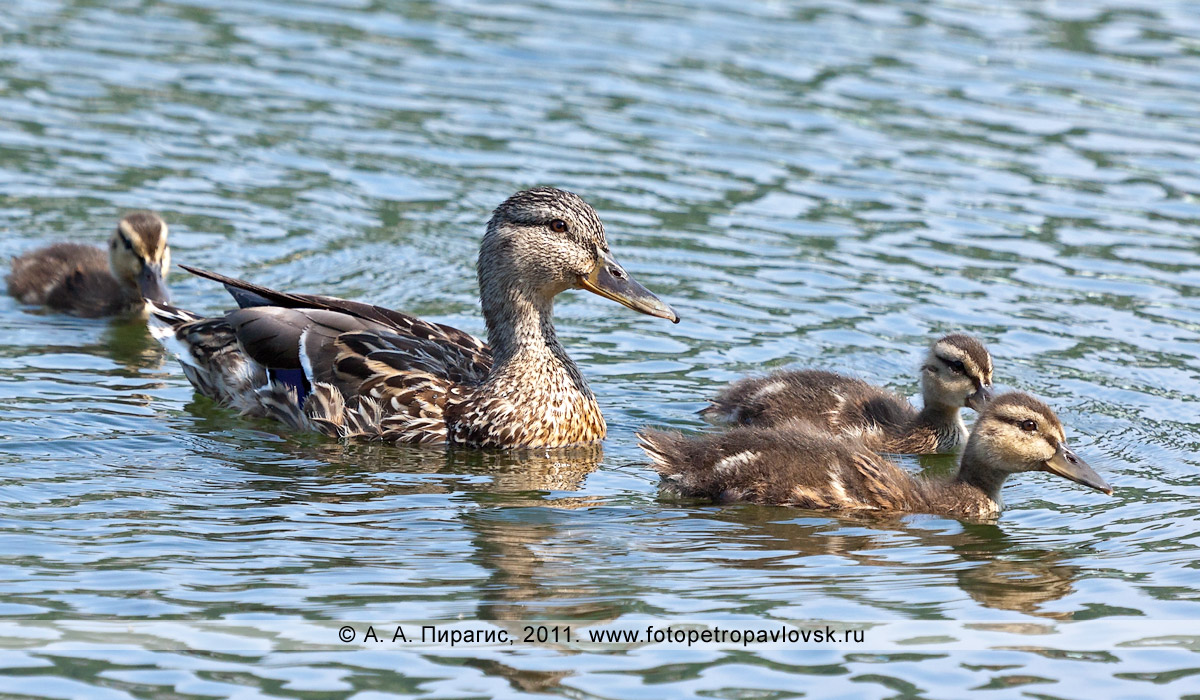 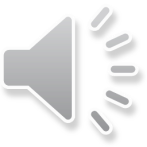 10 –  5  = 5
10 –  7  = 3
12 –  2  = 10
2 +  4  = 6
Вставь пропущенные числа.
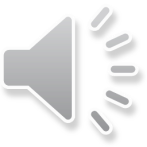 10- 3 -7 =
18 – 2 – 5 =
16 – 6 - 2 =
Сосчитай примеры.